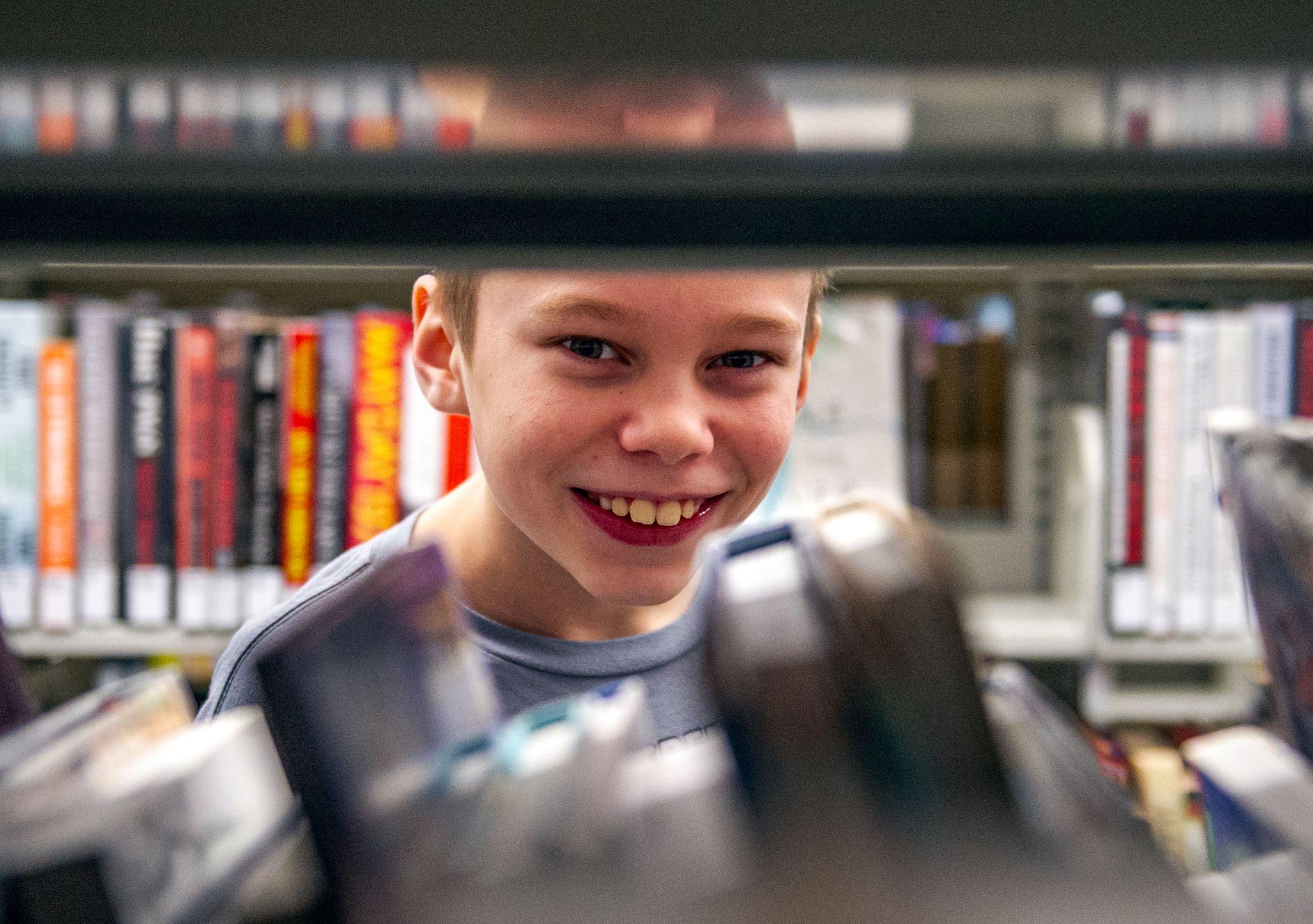 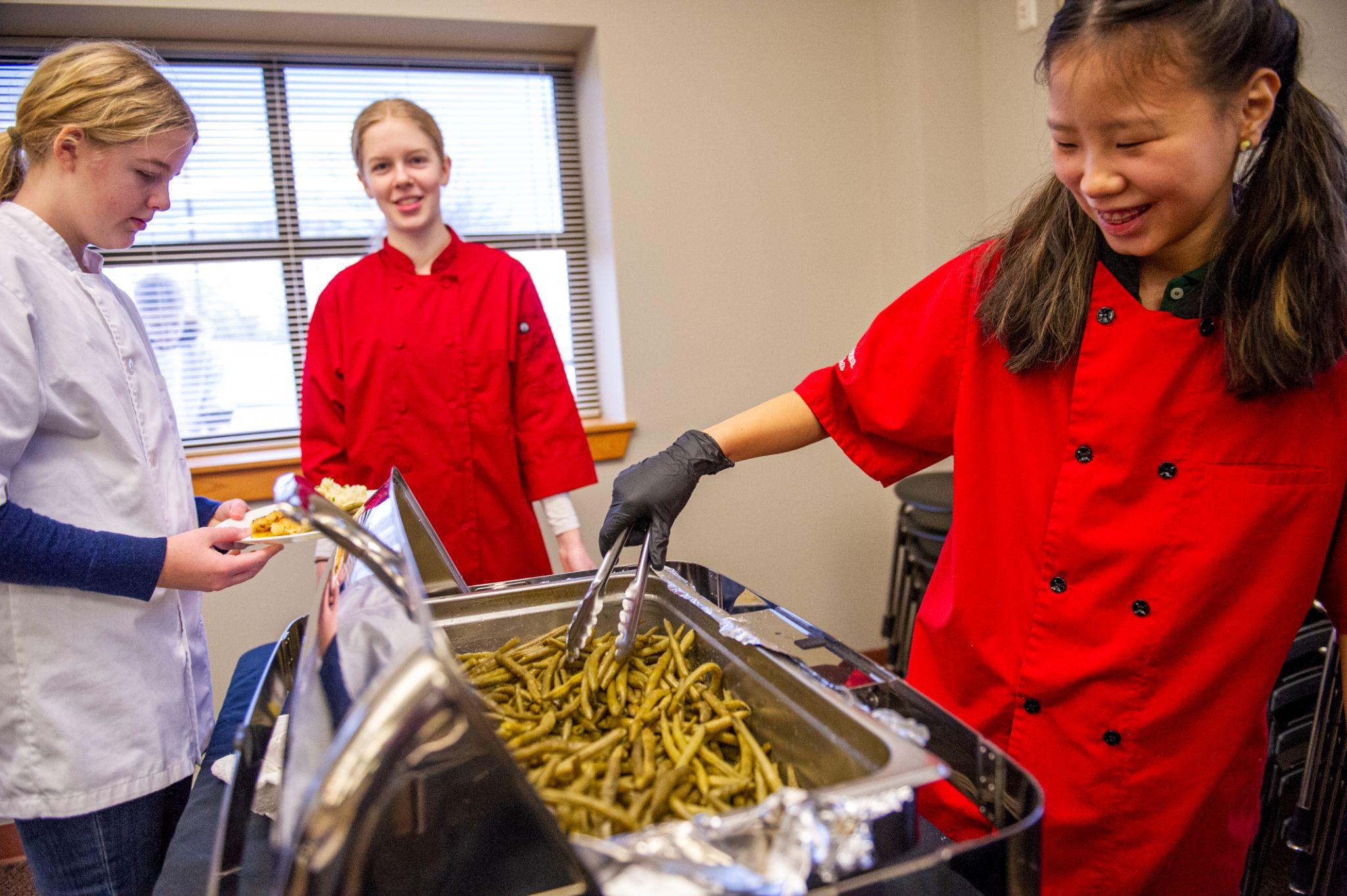 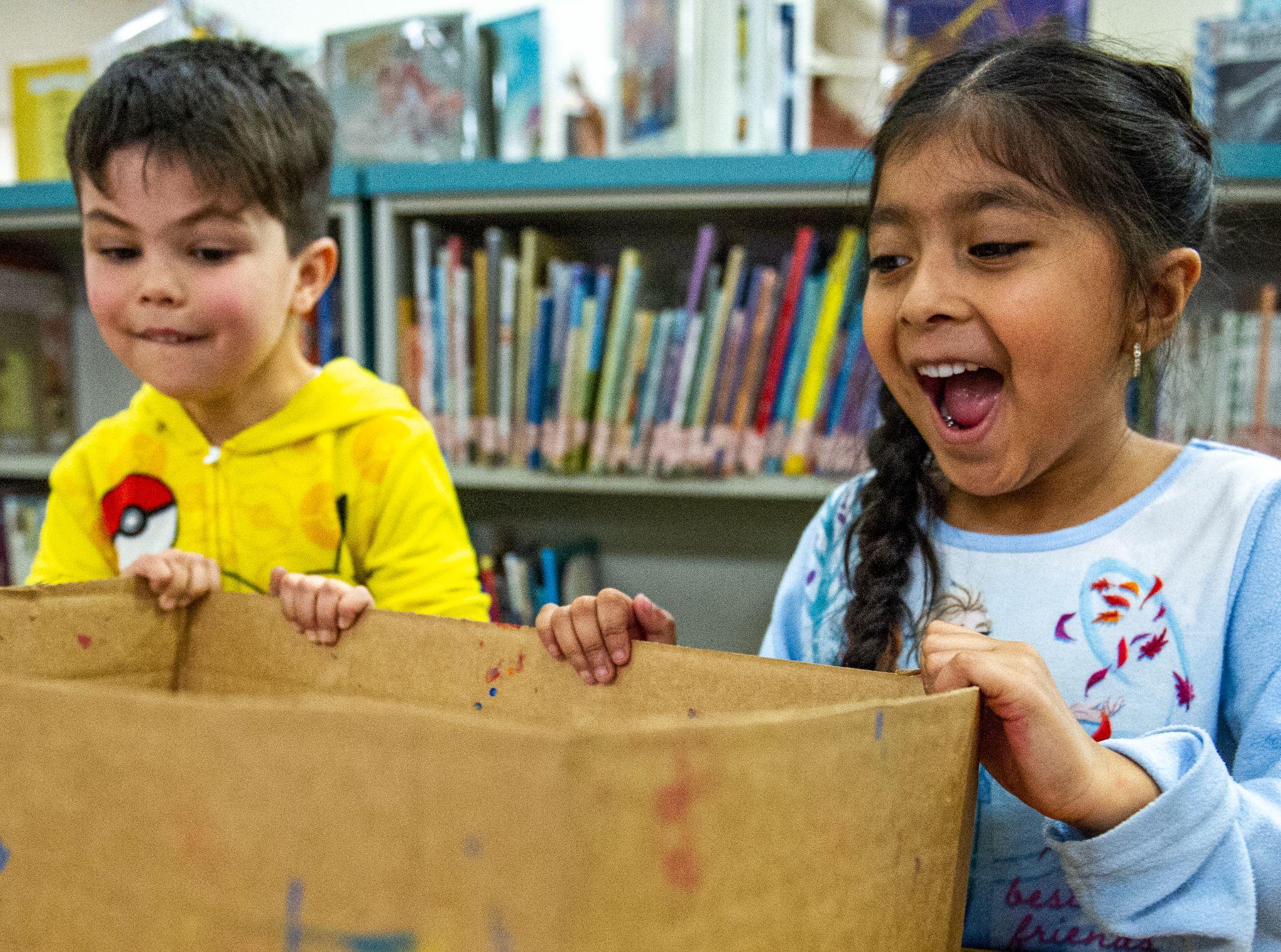 Elger Bay Elementary Board Presentation
April 18, 2023
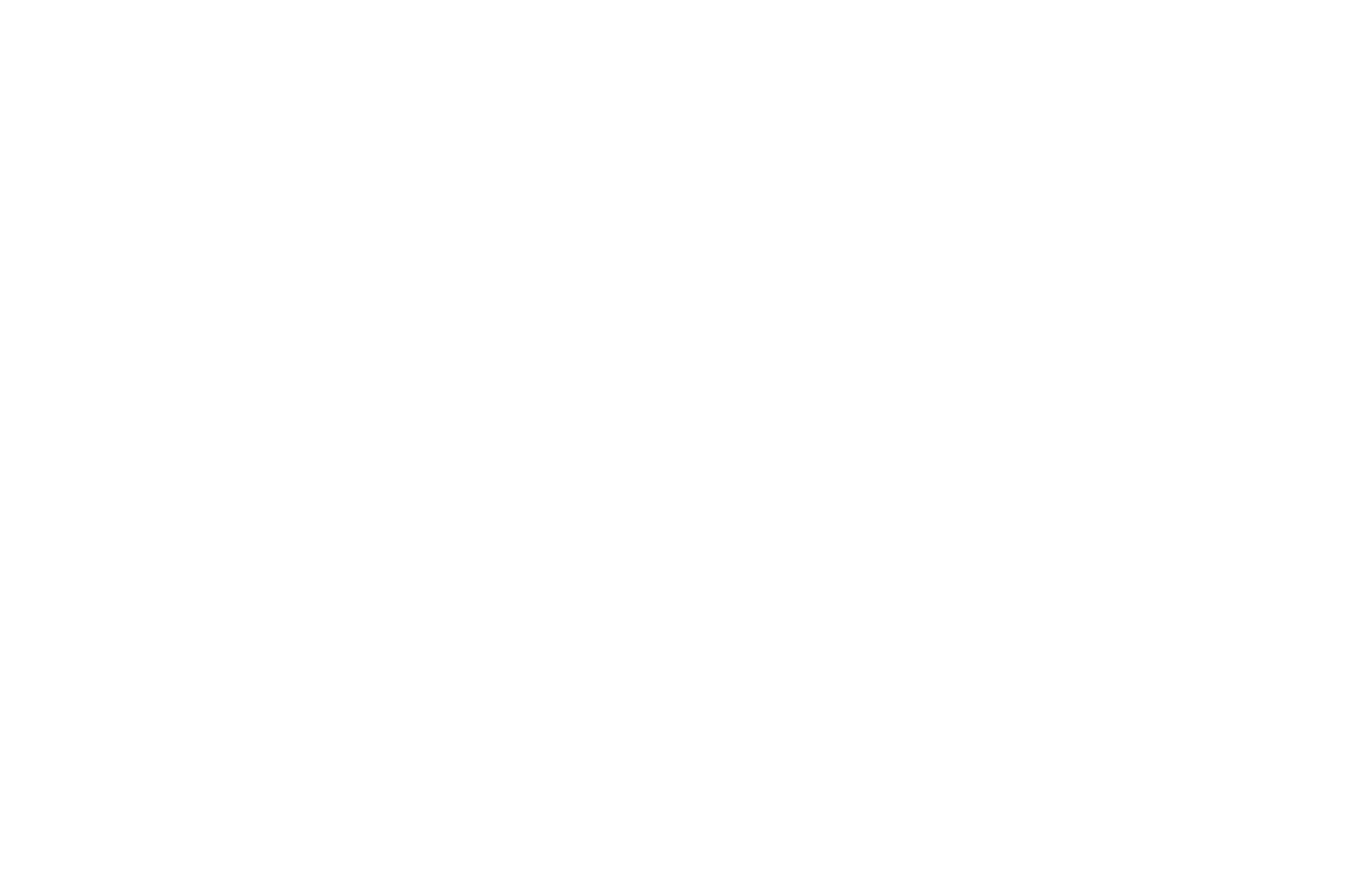 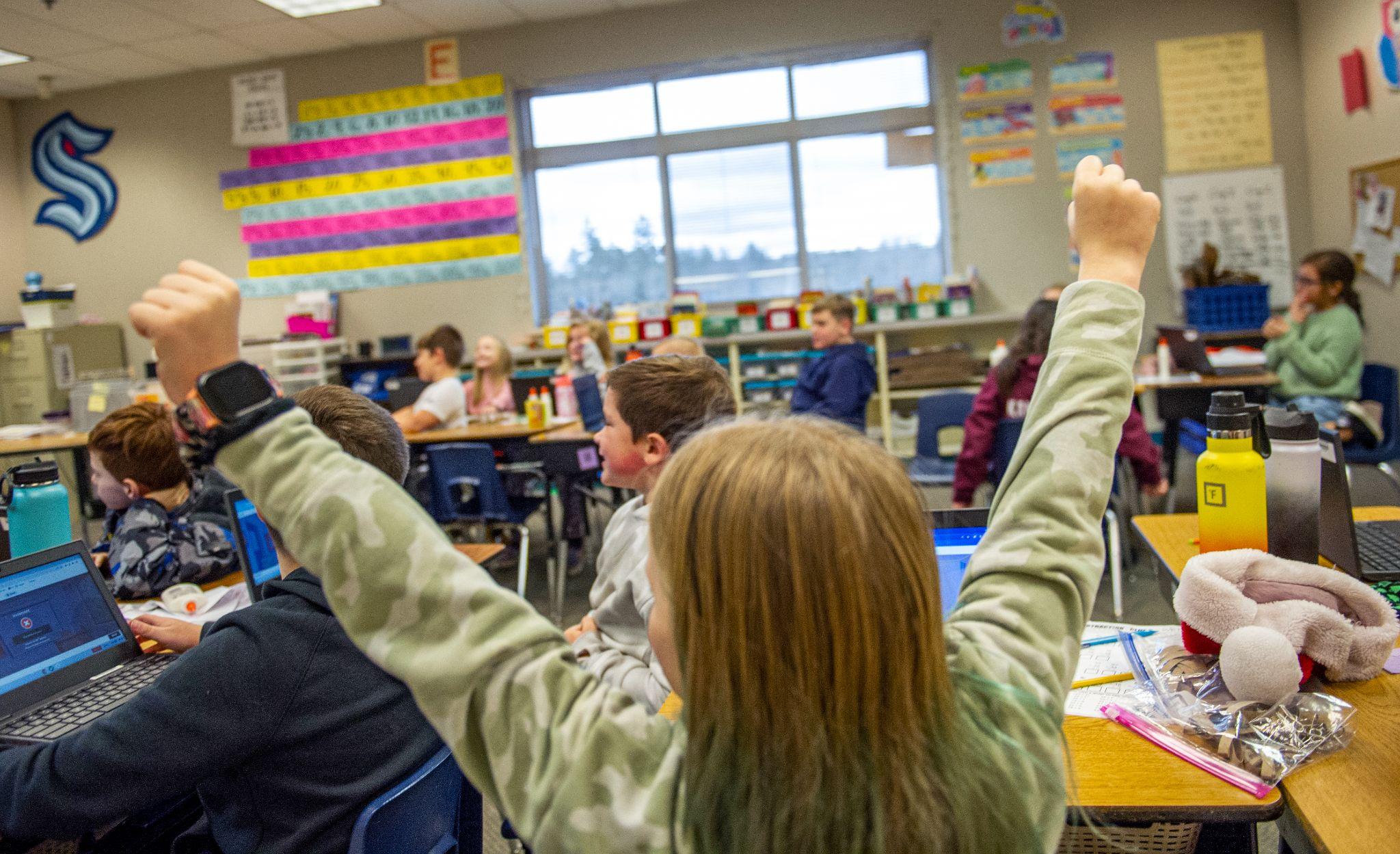 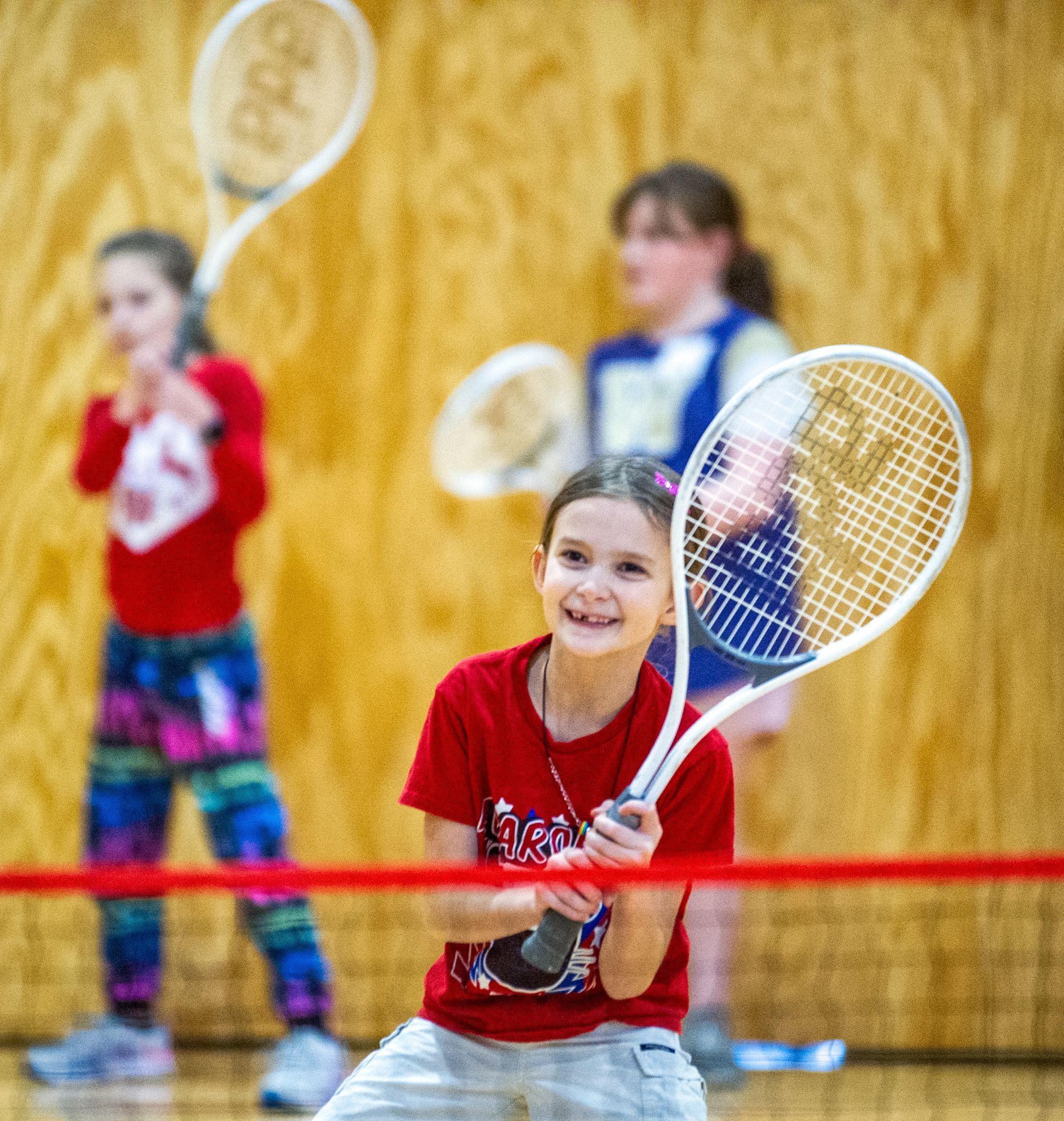 OUR PROMISE

Every student in the Stanwood-Camano School District is empowered to learn in an inclusive setting and is prepared for the future of their choice.
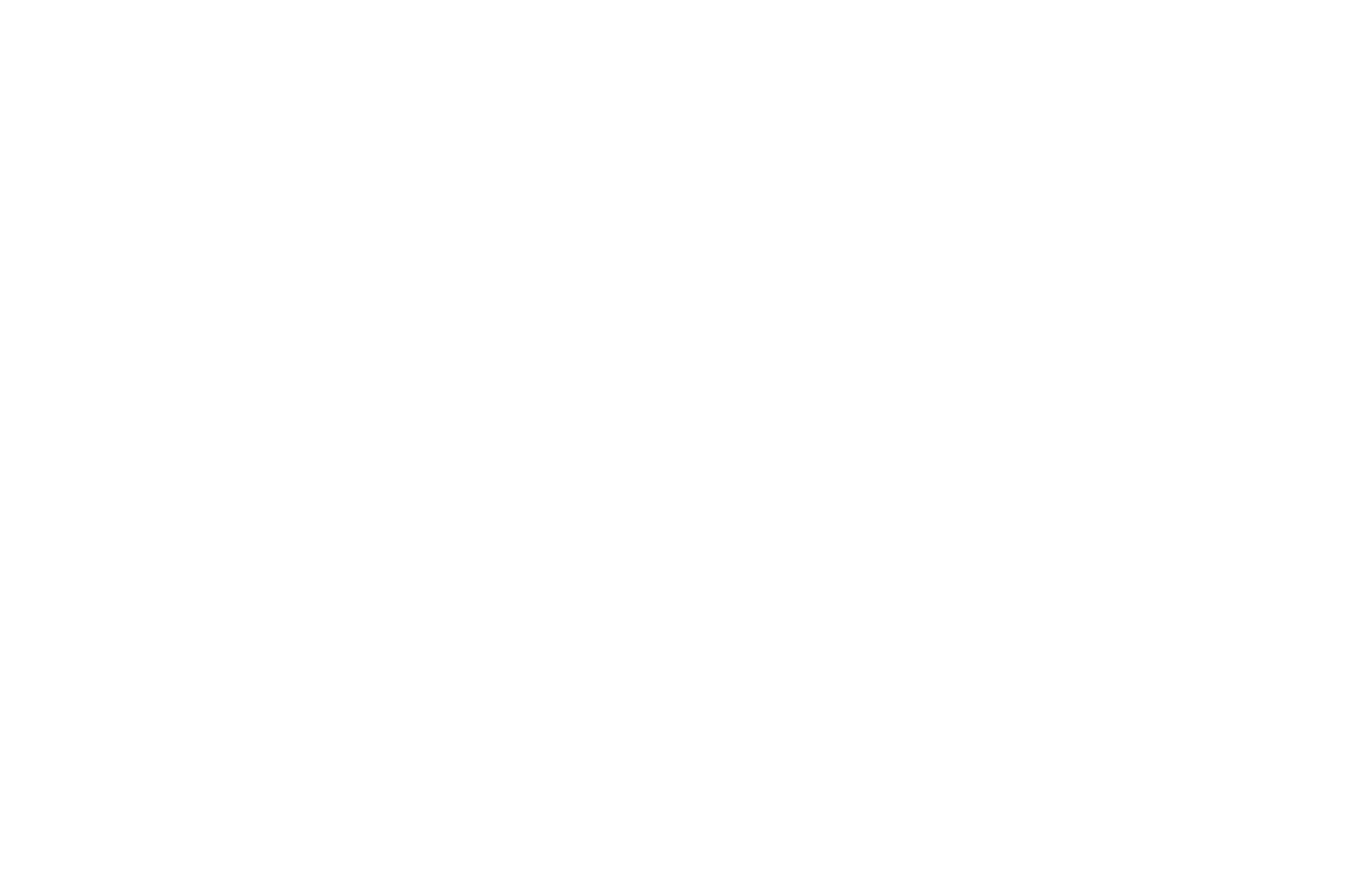 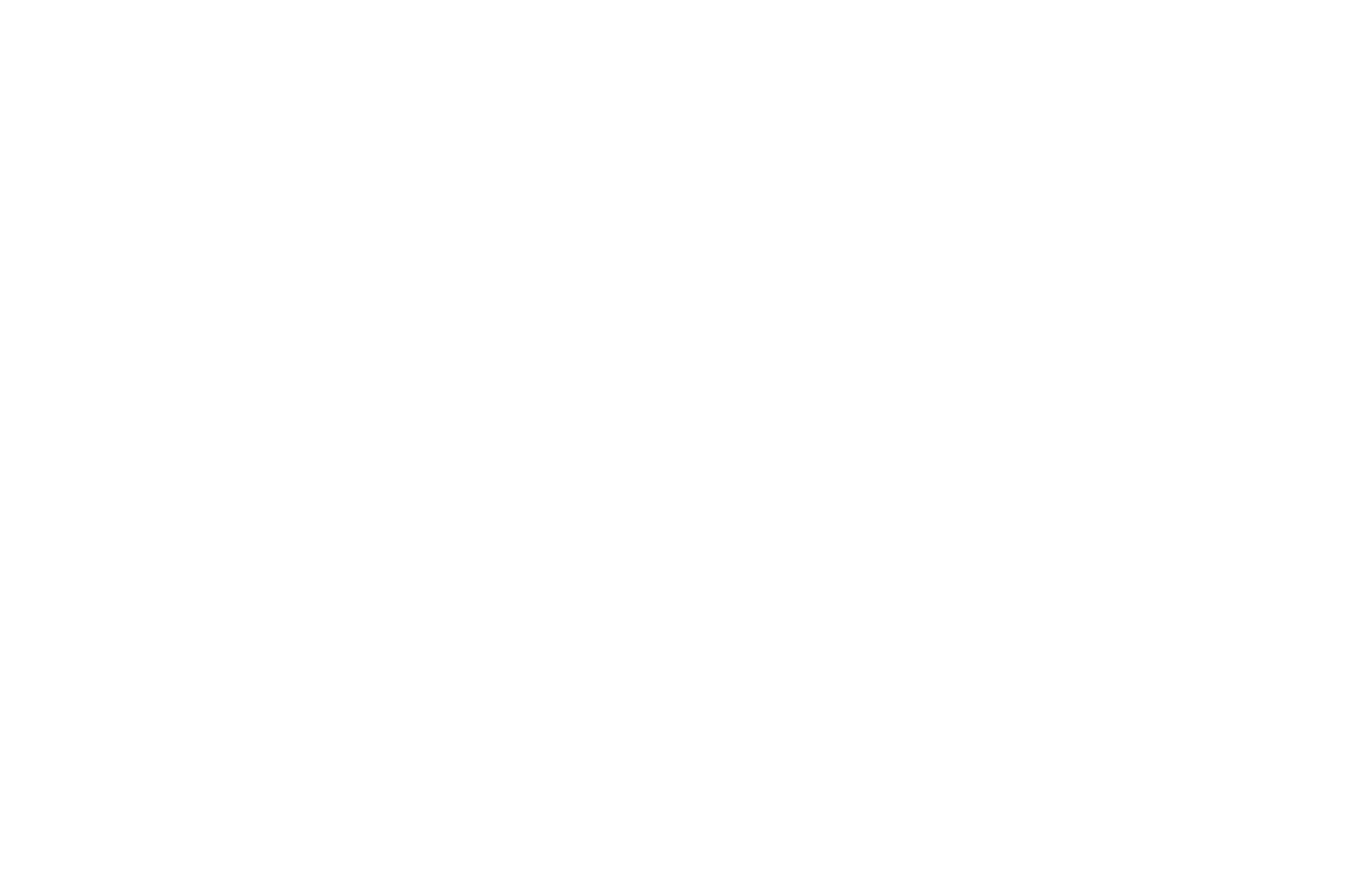 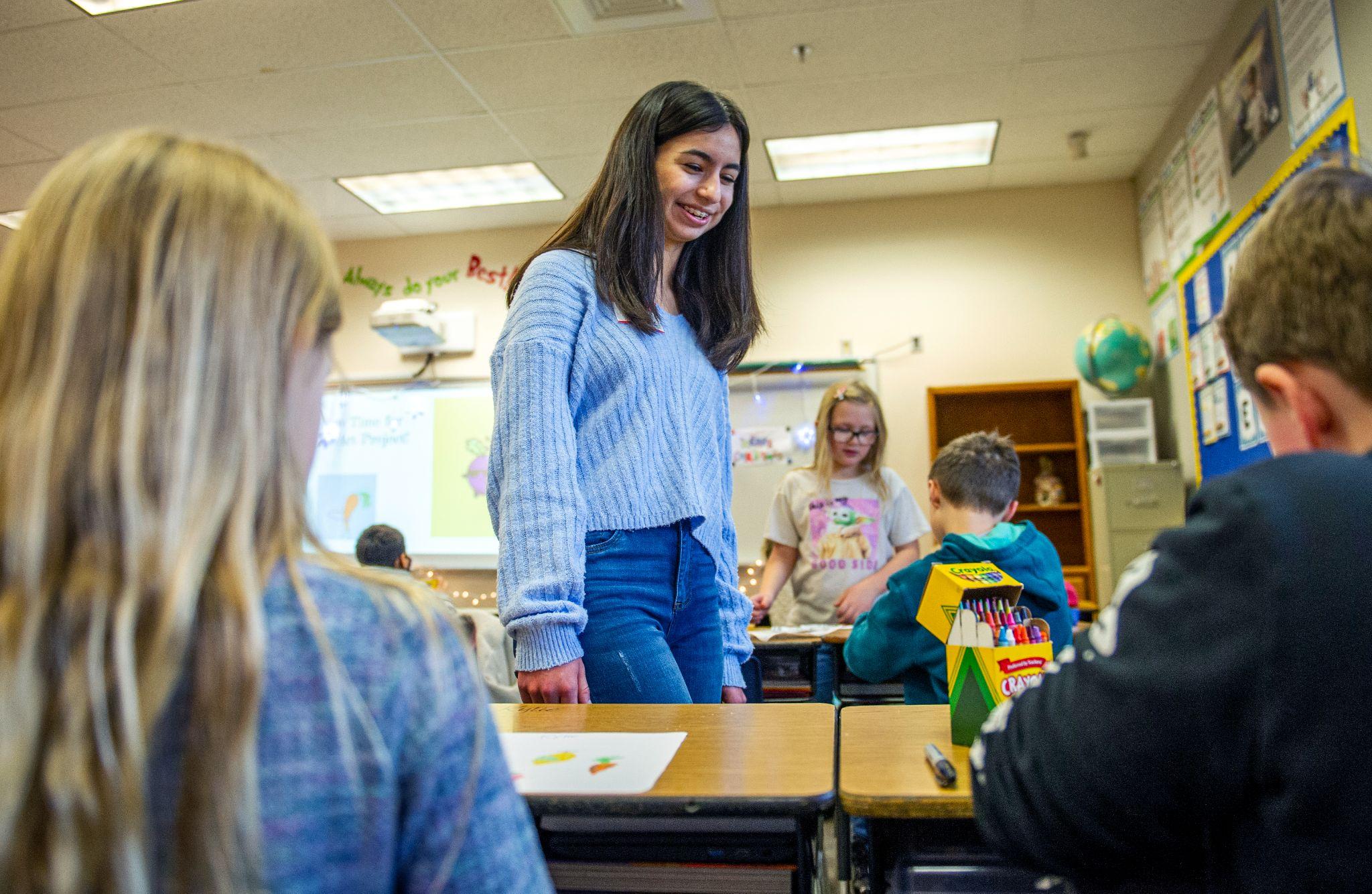 Our AAP Goals (Students will…)
Mathematics
Learn and engage in small group instruction on a consistent basis
Self-reflect on their understanding of standards and use strategies to advocate when needing additional support 

English/Language Arts (ELA)
Write daily for a range of tasks, purposes, and audiences within each genre (narrative, informational, and opinion)
Expect and accept productive struggle through the writing process
Our AAP Goals (Students will…)
Multi-Tiered Systems of Support (MTSS) Academic
Articulate the learning targets and success criteria and their progress toward mastery
Consistently demonstrate ownership of learning on formative assessments


Multi-Tiered Systems of Support (MTSS) Behavior 
Articulate and demonstrate the expected schoolwide behaviors
Know and explain where to access resources when support is needed
With support, practice strategies for self-regulation as needed
Progress Toward our Goals (Students have…)
Mathematics
Participated in small group individualized instruction 
reflected on their progress while completing exit tickets
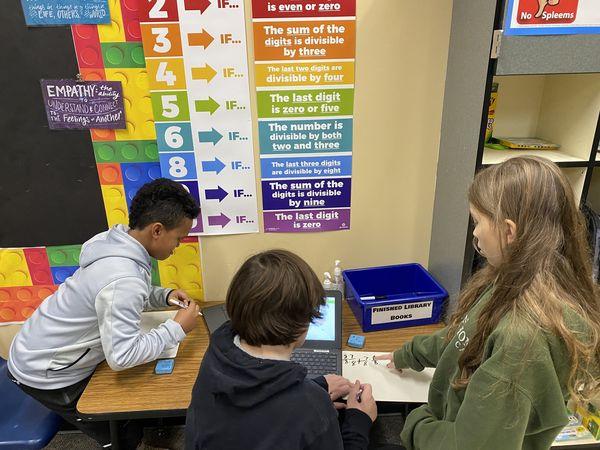 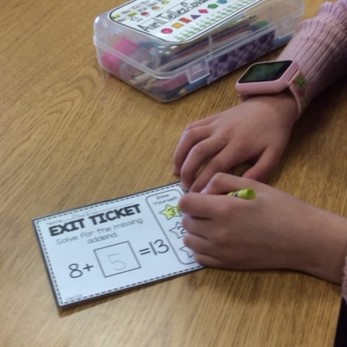 Progress Toward our Goals (Students have…)
English/Language Arts (ELA)
Write daily for a range of tasks and purposes
Progress Toward our Goals (Students have…)
Multi-Tiered Systems of Support (MTSS) - Academic and Behavior 

Use exit tickets to show their level of understanding towards targets 
Demonstrate school wide behavior expectations
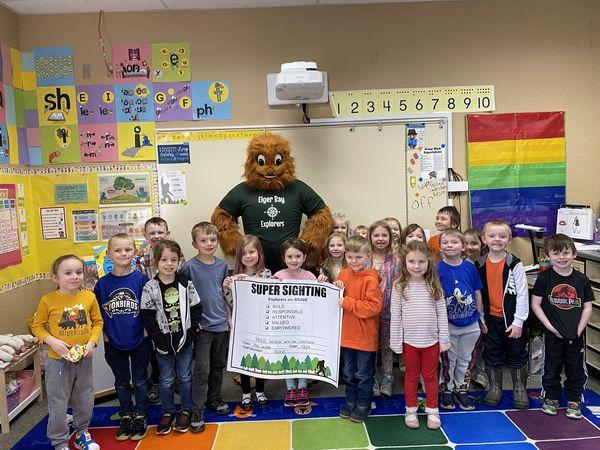 Our AAP Strategies and Progress Toward
Math 
Staff will:
Teach and develop strategies that students will employ to advocate when needing additional support 
Utilize developed exit tickets and gather data to inform small group instruction and allow students to practice self-reflection 
Model and practice desired behaviors and tasks for independent or group work while the teacher is working in small groups

Staff have: 
Embraced small group instruction for math based on diagnostic assessment data
Participated in professional development related to small group instruction and implemented practices in their classroom
Our AAP Strategies and Progress Toward
ELA (English Language Arts) 
Staff will: 

Use and apply understanding of the ELA Common Core State Standards when planning and teaching lessons
Develop school wide writing tasks to identify student need and provide opportunities to practice the writing process 

Staff have: 
Created daily opportunities for students to engage in writing and the writing process
Our AAP Strategies
Multi-Tiered Systems of Supports (MTSS) - Academic and Behavior
Staff will: 

Teach and reinforce clear learning targets and success criteria
Us formative assessment and data to identify needed supports for academic intervention 
Deliver targeted academic intervention based on student data
Construct PBIS (Positive Behavior Intervention and Supports) schoolwide framework and teach and reinforce expected behaviors with fidelity and consistency
Teach, model and allow opportunities to practice self-regulation strategies 

Staff have: 

Taught with clear learning targets and success criteria 
Used formative assessment to identify students needs
Created the BRAVE system for schoolwide expectations 
Taught students how to self-regulate and given the opportunity to practice
Positive Behavior Intervention and Supports (PBIS)
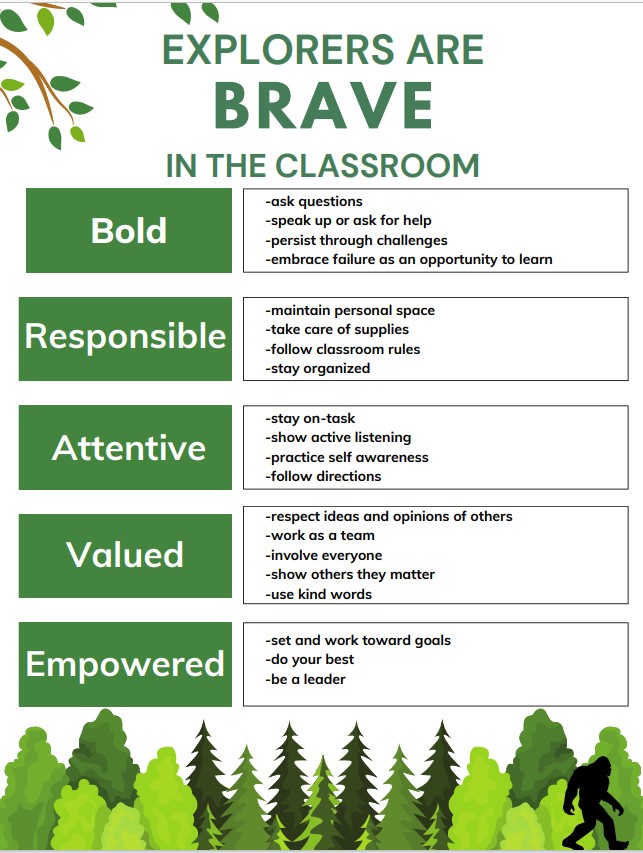 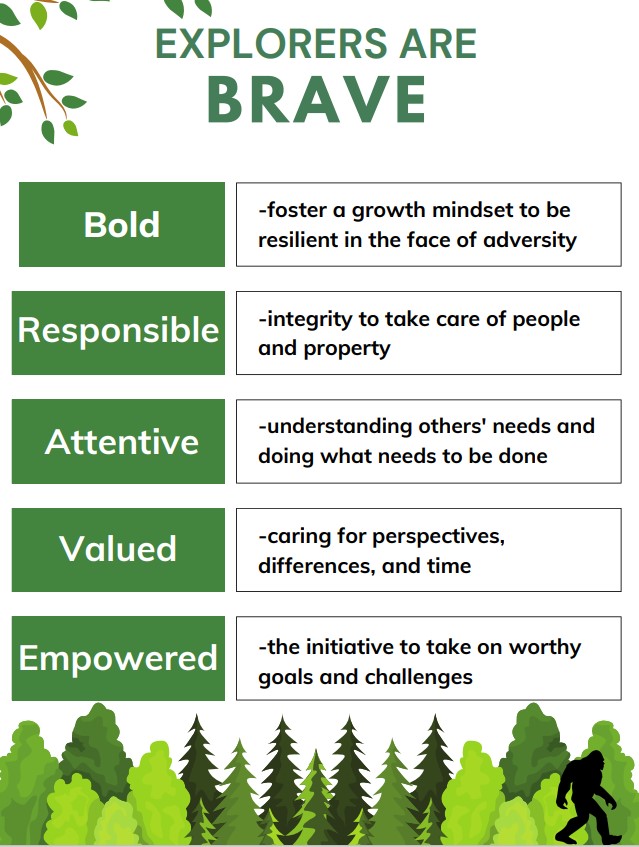 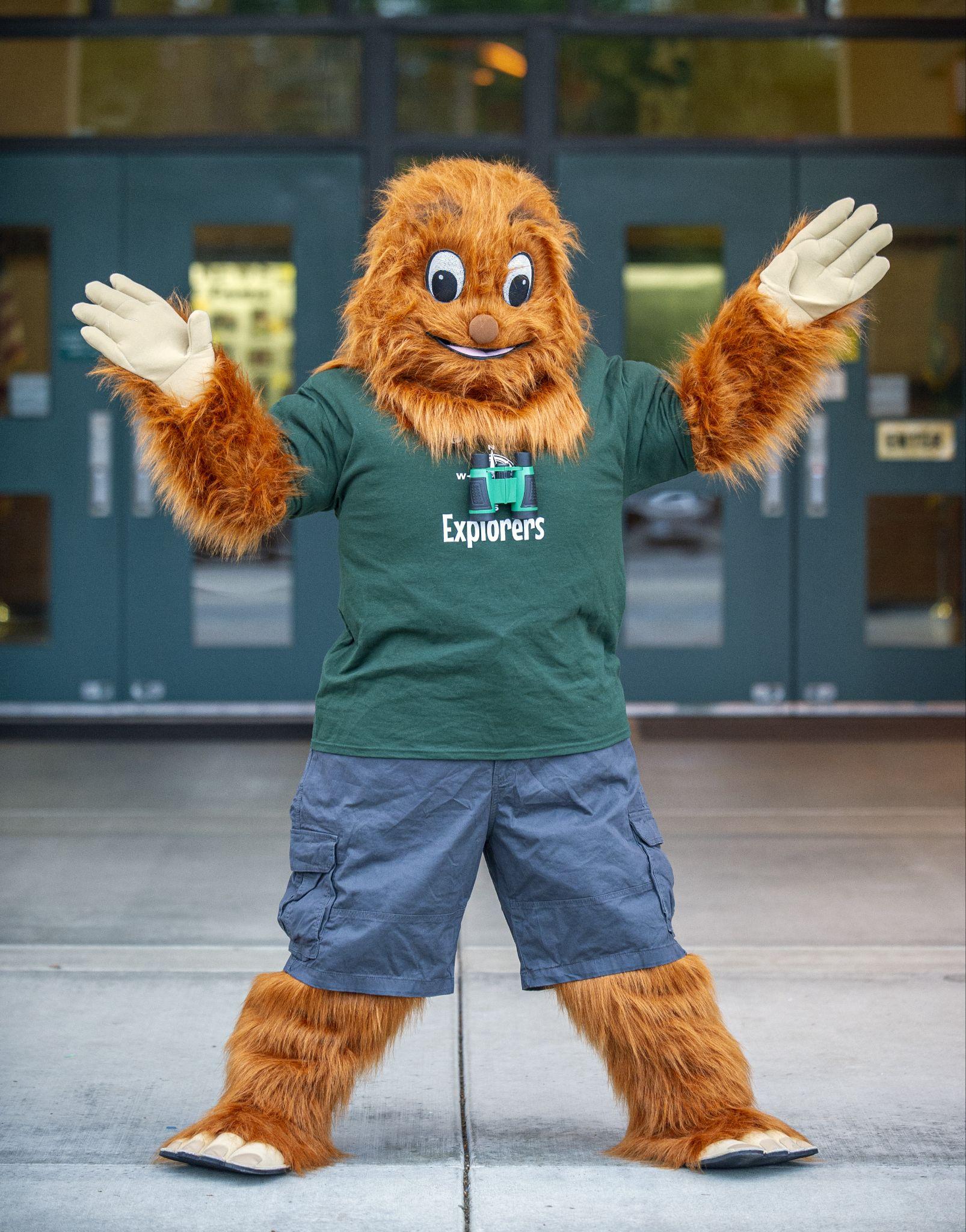 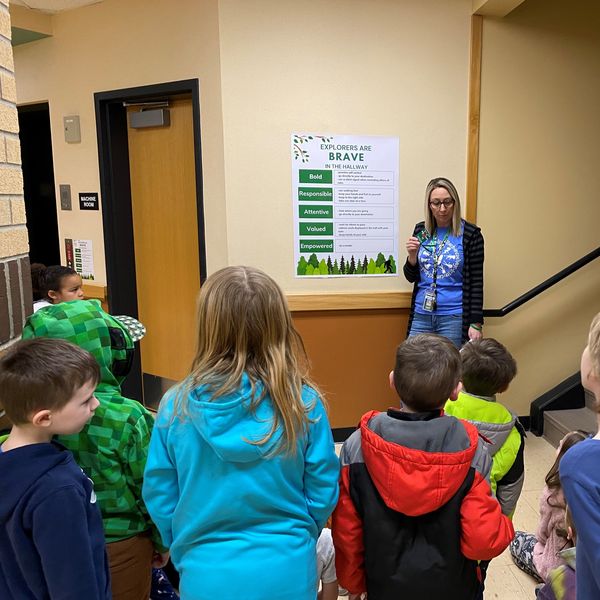 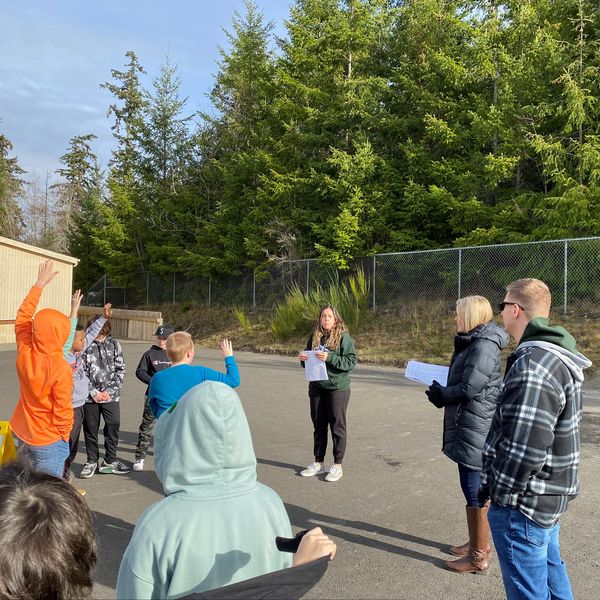 Recess Crew
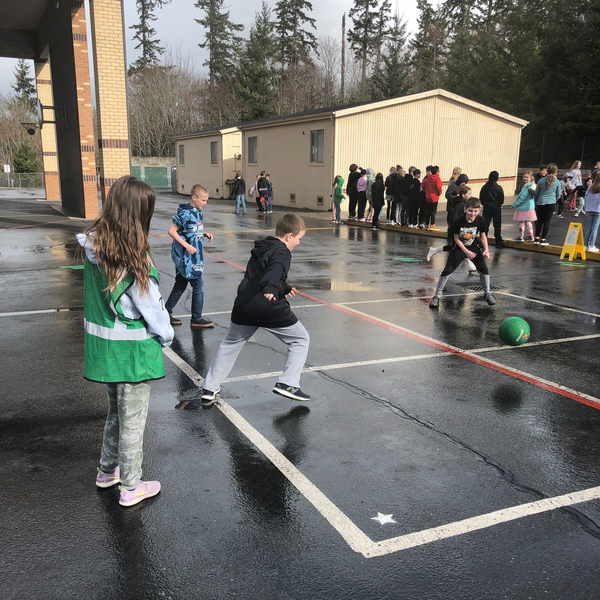 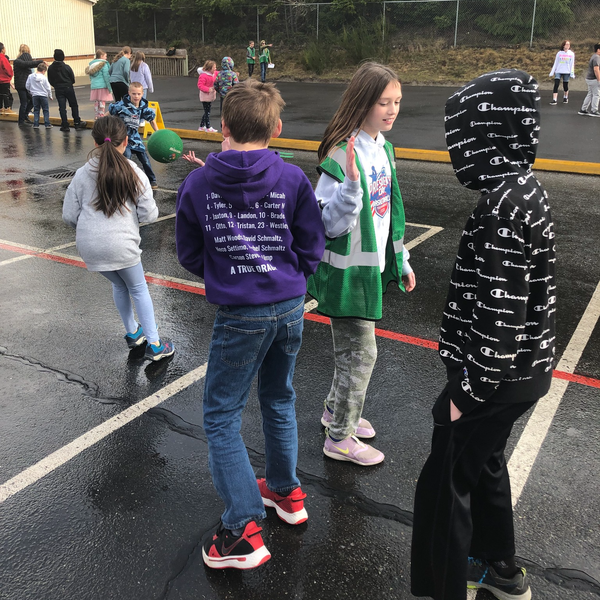 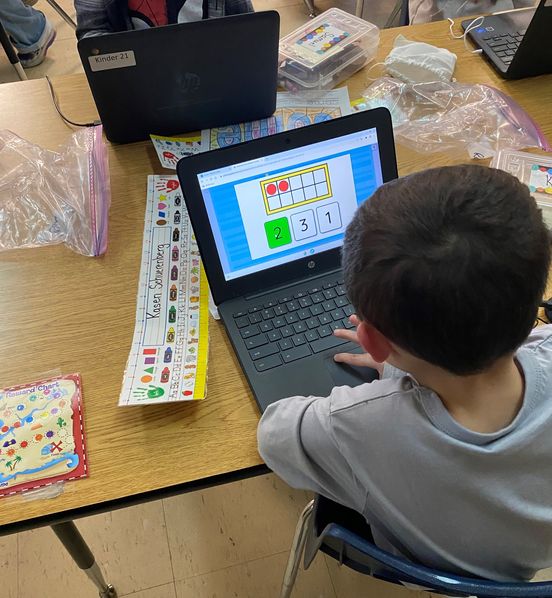 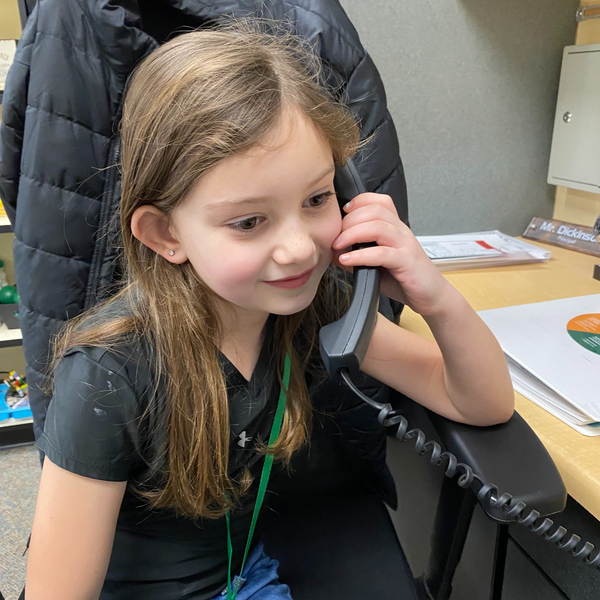 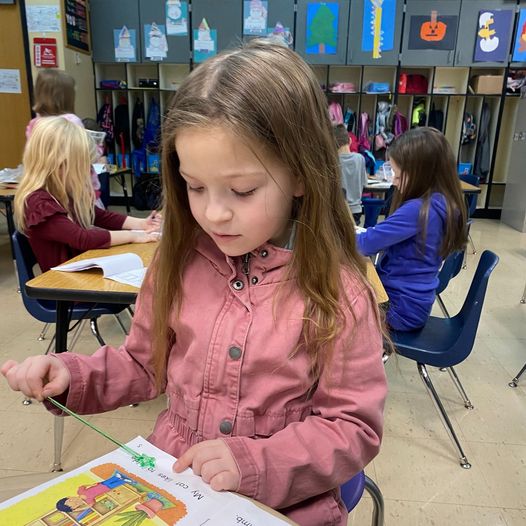 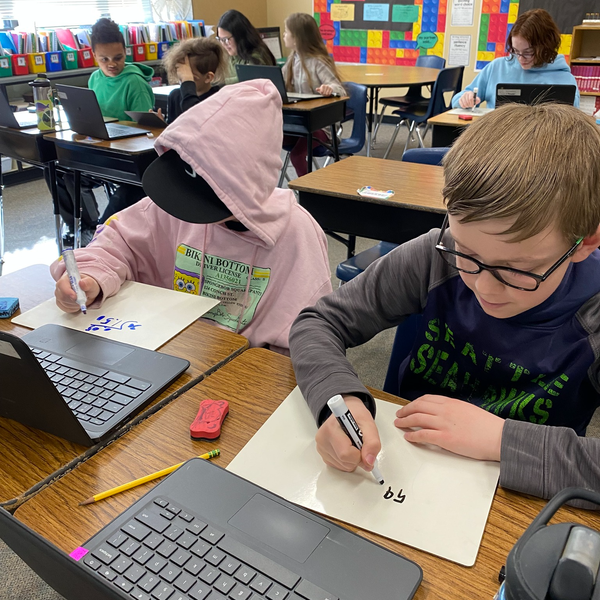 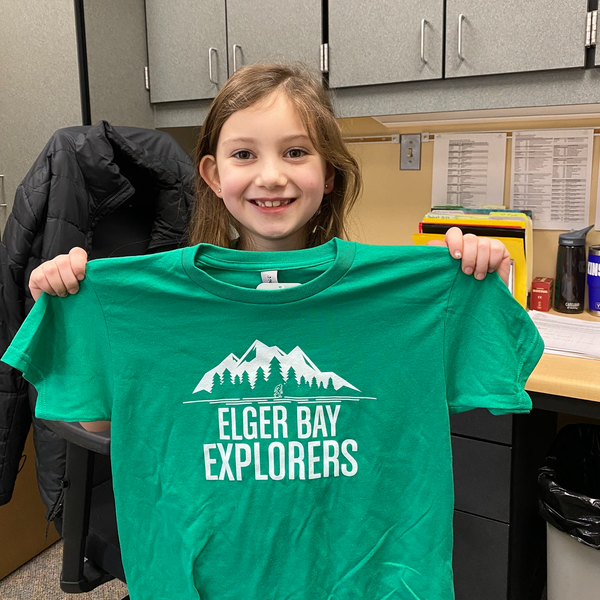 Questions?
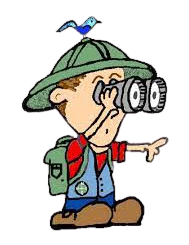 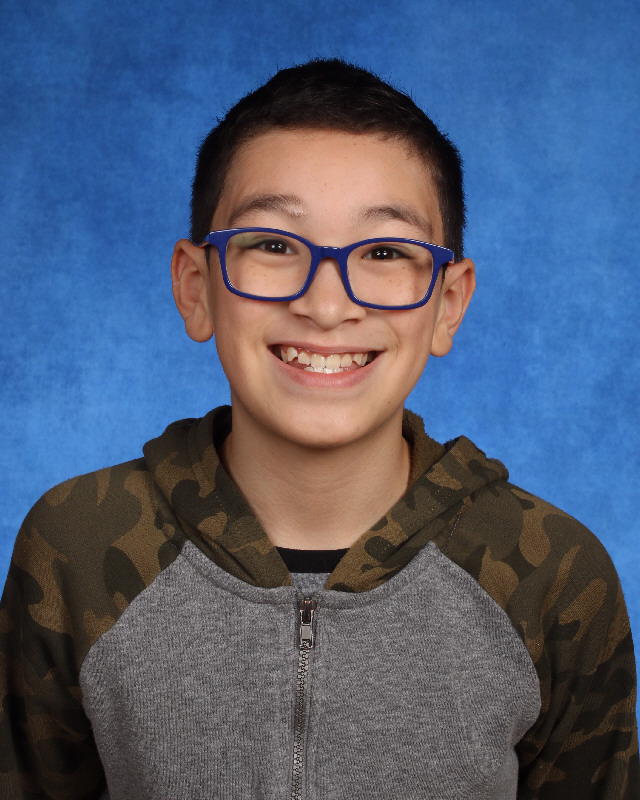 Elger Bay Elementary Shining Star
Elijah Caceres